Clinical Evaluation of a Novel 4D-CBCT Reconstruction Scheme Based on Simultaneous Motion Estimation and Image Reconstruction
J. Dang1, X. Gu1, T. Pan2 and J. Wang1

1. Department of Radiation Oncology, The University of Texas Southwestern Medical Center Dallas, Texas
2. Department of Imaging Physics, The University of Texas M.D. Anderson Cancer Center, Houston, Texas
Poster#: 57102
Session title: (DPD 09) Physics 2 - Emerging and Novel Physics IndicationsSession date: 2014-09-16 14:45Location: Room D-1 Monitor number: 5
Current 4D-CBCT
Image reconstruction and motion estimation are handled in two sequential steps:
4D images individually reconstructed
Accuracy of motion estimation is limited by reconstructed image quality.
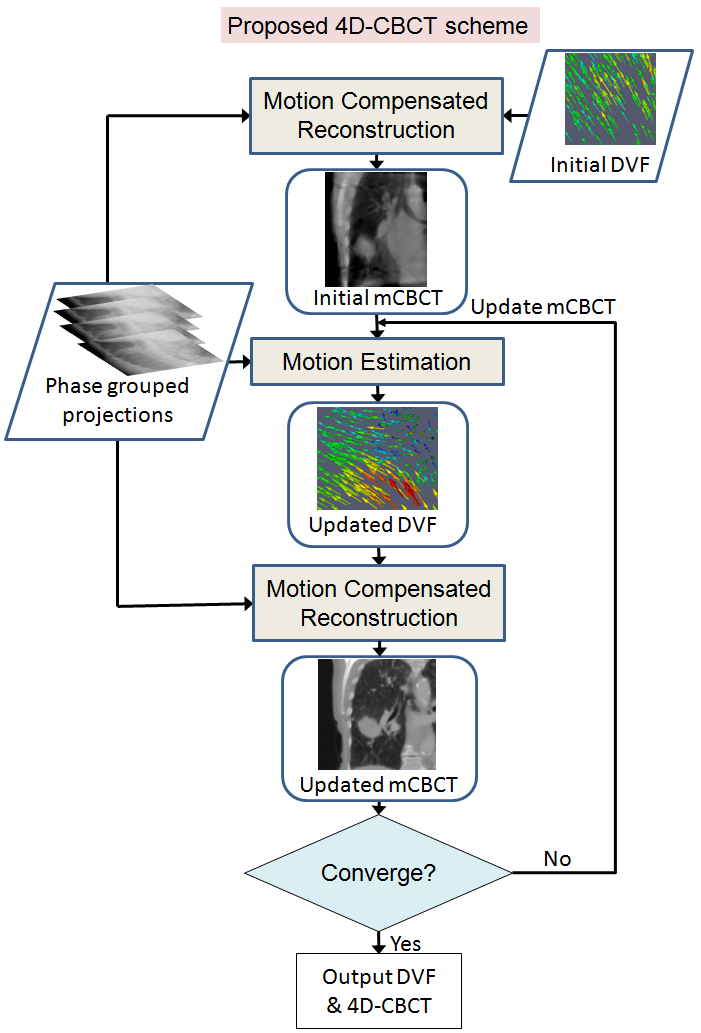 Our method: Simultaneous Motion Estimation and Image Reconstruction (SMEIR)
Two alternating steps
Motion compensated image reconstruction using projections from all phases
Update motion model from projections directly
Flowchart
of SMEIR
2/11
Patient study
4 patient datasets
All patients underwent long scanning time (4~6 min) to obtain good reconstructed image as patient reference
Total projection # : ~2000
Projections sorted into 10 phases, with average projection # ~200
Down-sample projection # per phase with factor of 5,8,10 to compare FDK / TV / SMEIR results with patient reference
Image results
FDK
SMEIR
TV
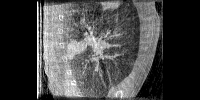 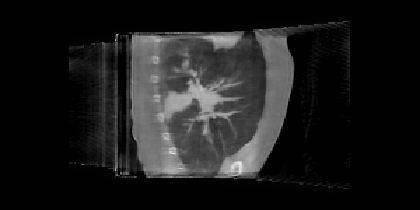 Avg. Proj. 
# 38
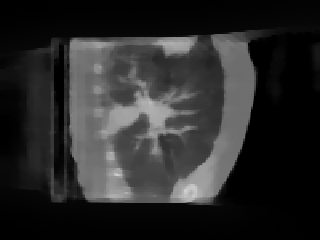 Reference
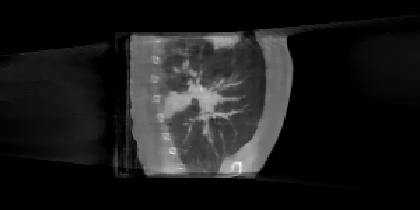 Avg. Proj. 
# 24
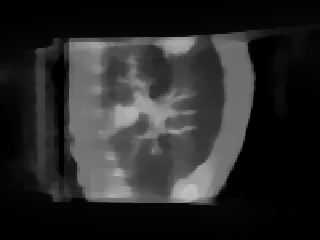 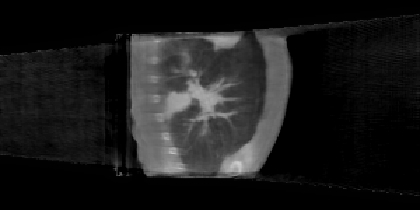 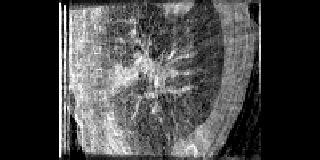 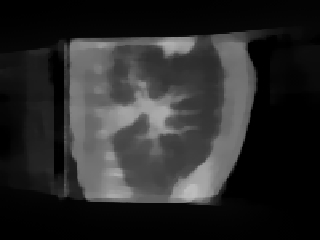 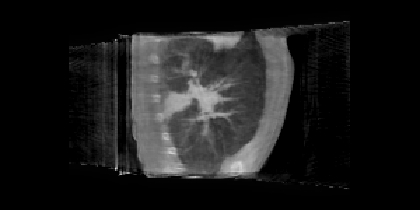 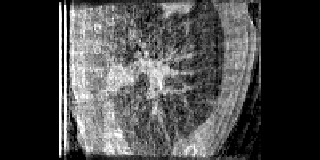 Avg. Proj. 
# 19
Tumor position RMSE & MaxE
Conclusion
All <1 mm
SMEIR algorithm achieves sub-mm tumor tracking accuracy when the average projection number per phase is 30~40. 
The SMEIR algorithm enables the use of the conventional 1-minute CBCT for accurate motion modeling and 4D-CBCT reconstruction.